Проект в первой младшей группе «Волшебная водичка».                  Воспитатель: Корзина М.В.
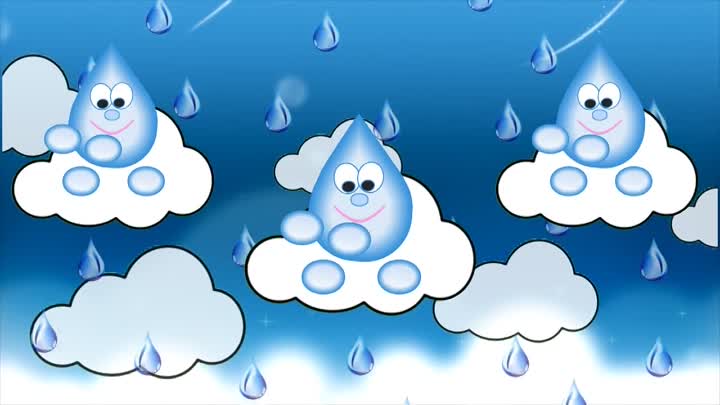 Паспорт проекта
Участники проекта :
-дети первой младшей группы,
      -воспитатели, 
-родители.
   Вид проекта :
      познавательно –исследовательский;
           Продолжительность- долгосрочный;
Срок реализации: ноябрь-апрель.
Цель:
-Знакомство 
со свойствами воды;

-Формирование умений экспериментирования с 
предметами;

-Развитие мелкой моторики;

-Обогащение словарного запаса.
Актуальность
Развивающие занятия и игры с водой для ребенка, 
открывают дверь в мир неизведанного,  вода –это 
удивительный объект познания.
Первое вещество, с которым с удовольствием 
знакомится малыш -
это вода, она дает ребенку 
приятное ощущение, развивает различные рецепторы и 
предоставляет практически неограниченные 
возможности познавать мир и себя в нем.
Особенно это важно для самых маленьких детей. Вода 
вызывает особый интерес у детей. Вода очень удобна для 
Поисково-исследовательской деятельности.
Вода обладает психотерапевтическими свойствами: 
снимает напряжение, способствует релаксации. И еще 
вода есть всегда и везде.
Задачи по областям
Художественное эстетическое развитие:
- Развивать начальные навыки детского творчества;
- Прививать детям эстетический вкус ко всему красивому, что нас окружает;
- Развивать интерес к музыке:
Развивать активность детей при подпевании и пении; 
Побуждать выполнять простейшие танцевальные движения; 
Формировать потребность в чтении;
Предоставить детям возможность договаривать слова, фразы при чтении знакомых стихотворений, потешек.
Познавательное развитие:
Стимулировать интерес к играм с водой;
 Формировать элементарные исследовательские умения.
 Социально коммуникативное развитие:
 Развивать стремление общаться со сверстниками в процессе игровой деятельности; 
Развивать умение общаться со взрослыми, отвечать на вопросы. 
Речевое развитие:
 Формировать умения отвечать на простейшие вопросы, вести диалог со взрослым.
Физическое развитие
- Сохранять и укреплять здоровье детей; 
-Развивать двигательную активность; 
-мелкую моторику пальцев рук.
Основные принципы работы:
Личностно-ориентированный подход к каждому 
ребенку;
Систематичность;

Последовательность;
Доступность;
Постепенность;
Комплексность.
Ожидаемый результат:
- развитие у ребенка фантазии, эмоциональности;
 - активизация словарного запаса;
 - расширение знаний детей о свойствах воды и ее роли в   окружающем мире;
 - накопление детьми эмоционального позитивного опыта общения с природой;
 - освоение умения изображать один предмет разными способами;
 - сотрудничество родителей, педагогов и детей в реализации проекта;
 - получение удовольствия от выполненной работы в коллективе.
Для работы с детьми нами были изготовлены:
-картотека «игры с водой»;
-познавательные рассказы для детей о природных явлениях;
-Картотека игр-экспериментов;
-игра «кораблики».
Работа с детьми.Свойство воды:
Воду можно окрасить гуашью.
Вода превращается в лёд(цветные льдинки).
Свойство воды .Вода разливается, она жидкая.
Свойство воды (тонет, не тонет)
Игры «Купание куклы», «постираем кукле платья».
Игра «кораблики»
Игра «рыбалка».
Игра «покатай лягушонка на лодочке».
Упражнение «Здравствуй, водичка».
Предложить детям прикоснуться одной и другой ладошкой к водичке. Погладить водичку, прикоснуться к водичке каждым пальчиком «Здравствуй, водичка».
Пальчиковое упражнение в воде: Рыбки весело играют в теплой солнечной воде. То зажмутся разожмутся, то зароются в песке. Предложить показать, как пальчики бегут по воде. Вот бегут босые ножки, прямо по дорожке.
Всем нужна водичка: И рыбке, и птичке И деревьям в лесу, И цветочкам на лугу, И котятам и тигрятам, Даже маленьким ребятам. Везде и всегда помогает нам вода!
Нетрадиционная техника рисования.
«весенняя капель»-рисование пальчиками
«Ладошки осьминожки» - рисование ладошкой
Взаимодействие с семьями воспитанников.
-Знакомство родителей с задачами проекта;
Консультации:
- «Опыты с водой дома»;
«Игры с водой это интересно»;
«Игры с водой».
Выставка« давайте беречь воду».
Результатами проекта являются:
Дети с интересом и удовольствием действует со взрослым и самостоятельно с предметами, воды и снега;
Успешно выделяют и учитывают цвет, форму, величину, фактуру и другие признаки воды и снега при выполнении ряда практических действий;
Пополнился словарный запас детей;
Отмечалась положительная реакция и эмоциональный отклик детей на знакомство со свойствами воды, дети проявляли интерес;
Возросла речевая активность детей, что положительно повлияло на самостоятельную игровую деятельность детей.
Она и в озере, и в лужицеОна снежинкой над нами кружится, Она и в чайнике у нас кипит. Она и в реченьке у нас журчит.
Благодарим за внимание!